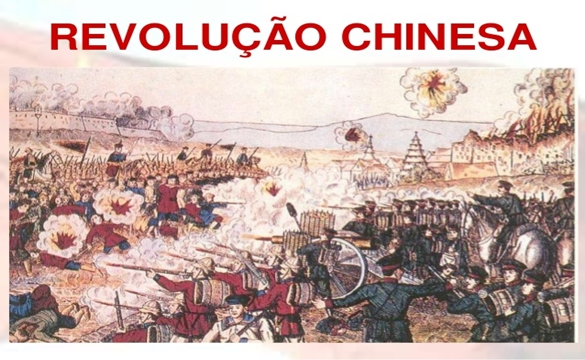 Nacionalismo e socialismo no início do século XX
Da China milenar ao imperialismo
A revolta dos Boxeres e o surgimento de um moviemento nacionalista de massas: o Kuomitang
A revolução de 1911 e a queda da monarquia
Aliança dos comunistas com o Kuomitang
O massacre de Xangai (1927)
O partido comunista e a fuga para o campo
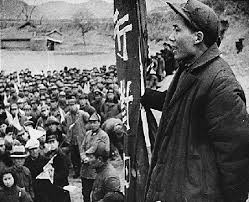 A revolução de 1927
A revolução de 1927


	O impacto da revolução russa de Outubro


	O acordo Stálin – Kuomitang


	O massacre de Xangai (1927)
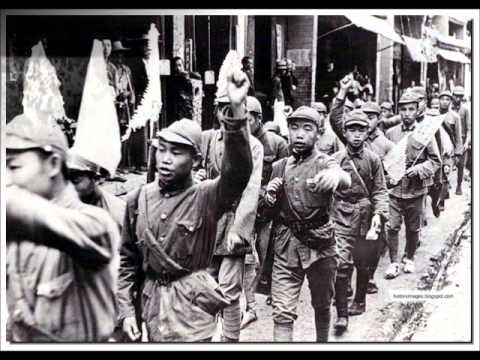 A segunda guerra e a revolução de 1949
A segunda guerra e a revolução de 1949

	A crise de 1929 e a invasão japonesa

	A longa marcha dos comunistas

	Aliança do PC e do Kuomitang contra o Japão

	Mao e a aliança da quatro classes

	O fim da Segunda Guerra e a revolução
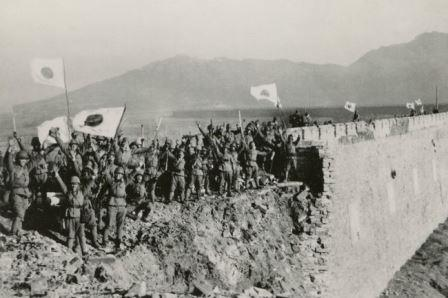 O novo poder
O novo poder


Mao dirigente máximo da revolução


Exército popular e ausência de sovietes


Revolução operária ou camponesa?
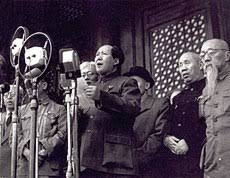 As relações URSS e China pós revolução
As relações URSS e China pós revolução

O Grande Salto pra Frente


As relações com a URSS

	
As primeiras medidas revolucionárias

- Reforma agrária

- Nacionalizações de empresas
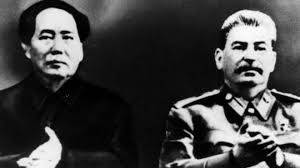 A revolução cultural
A luta política no interior do PC


A comuna de Xangai


Os guardas vermelhos


A classe operária e a democracia


Mao chama a ordem
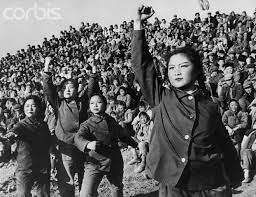 A abertura ou a restauração capitalista?
A teoria dos Três Mundos e a URSS


       As relações China - EUA


	Mercado e socialismo num só país


	A restauração de Deng Xiaoping
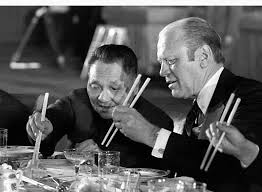 A comuna de Pequim  de 1989
A mobilização estudantil

O massacre da praça Paz Celestial em 1989

	A resistência operária à restauração capitalista

	As manifestações estudantis se espalham pelo país

	O massacre na praça
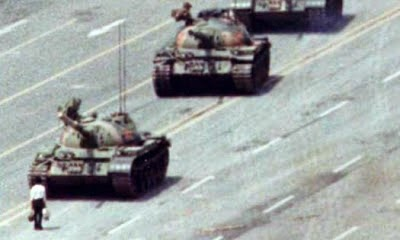 A China na OMC
A China na Organização Mundial do Comércio: o socialismo sobreviverá?


A associação da cúpula do PC com as multinacionais

A propriedade social e a economia planificada no mercado


Conflitos trabalhistas e liberdade sindical

As relações China - EUA
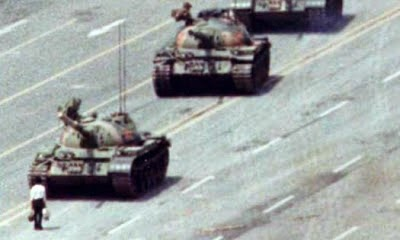